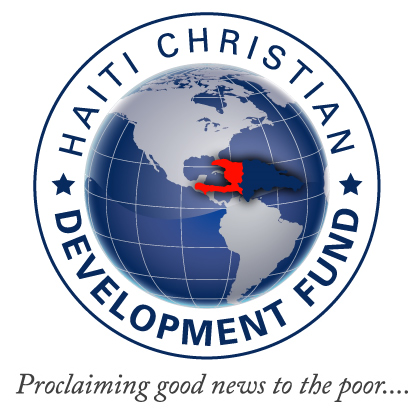 www.hcdf.org
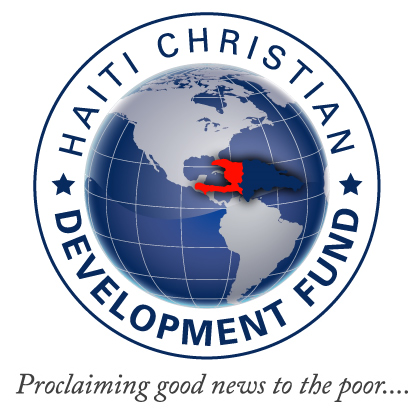 A THEOLOGY OF SERVICE
How to best serve God, His Kingdom and our communities
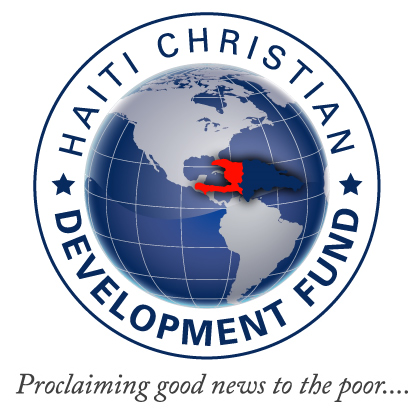 Classical Community Organizing
VS
Holistic Christian Community Development
The Definition of Community Organizing
Classic: The coordination of cooperative efforts and campaigning carried out by local residents to promote the interests of their community.
Wikipedia: Community organizing is a process where people who live in proximity to each other come together into an organization that acts in their shared self-interest.
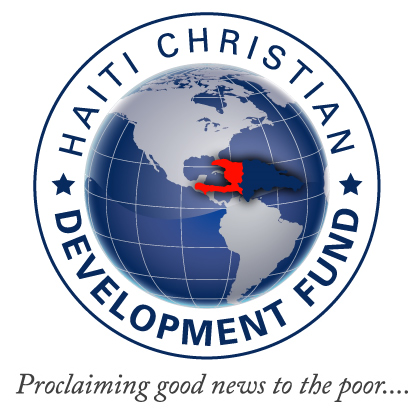 A Brief Visual History of Community Organizing
Lao Tzu (400 BC?)
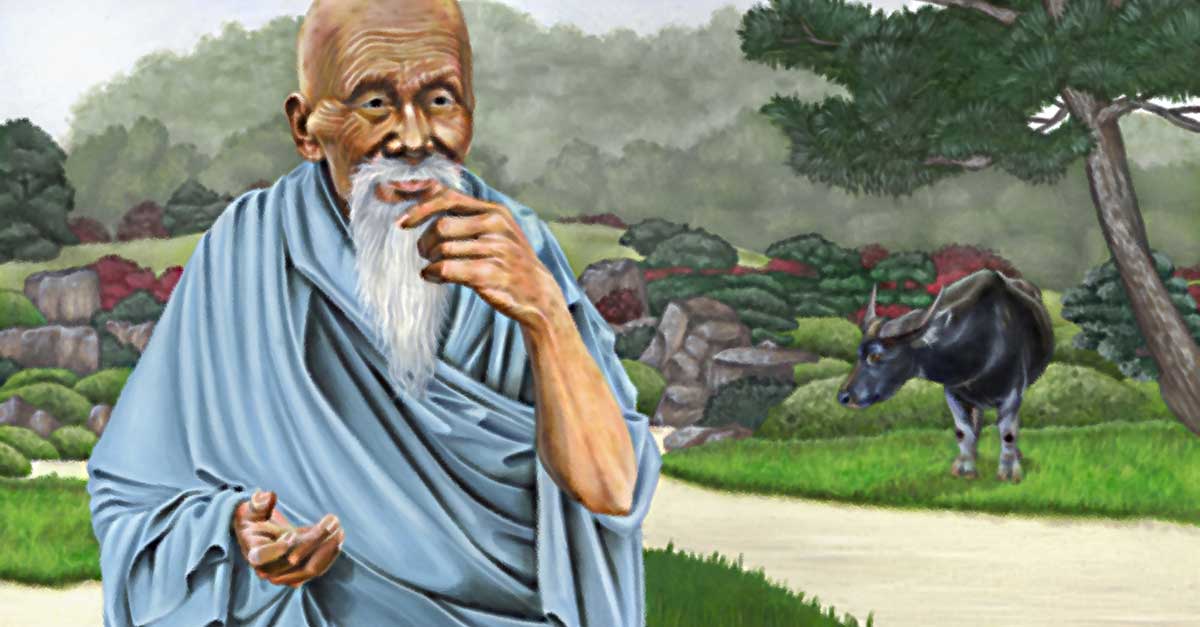 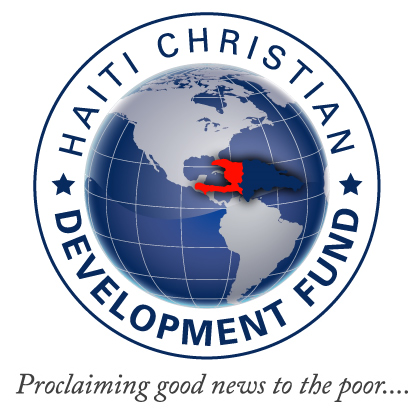 A Brief Visual History of Community Organizing
Jesus Christ
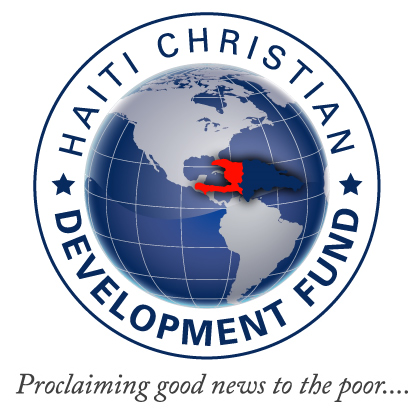 A Brief Visual History of Community Organizing
Susan B. Anthony (1820-1906 [Women Suffrage])
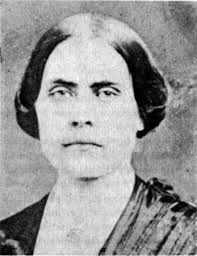 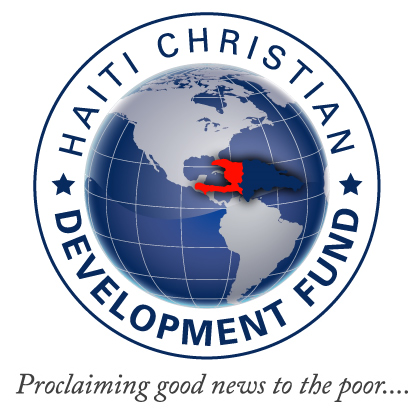 A Brief Visual History of Community Organizing
Harriett Tubman (1822-1913 [Underground Railroad])
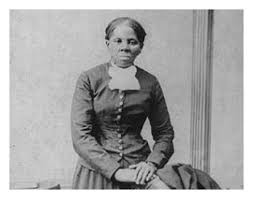 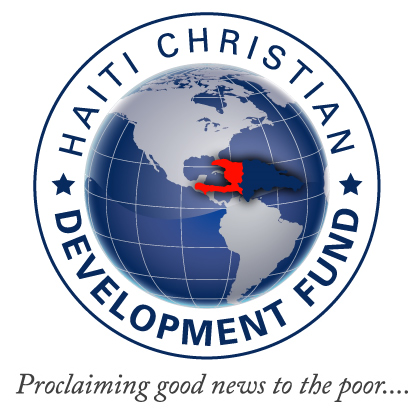 A Brief Visual History of Community Organizing
Mohandas Gandhi (1869-1948 [Passive Resistance])
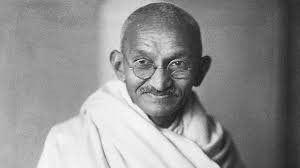 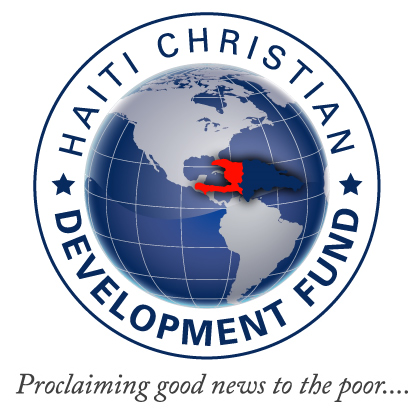 A Brief Visual History of Community Organizing
Saul Alinski (1909-1972 [Father of Modern Community Organizing])
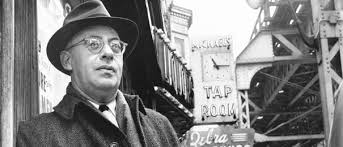 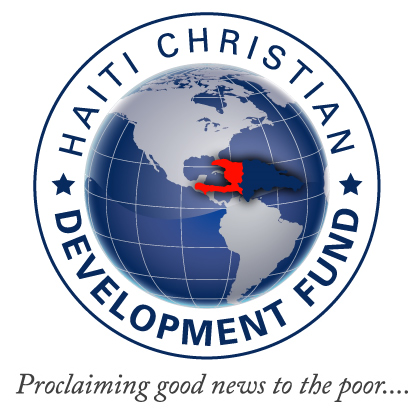 A Brief Visual History of Community Organizing

(1929-1968 [Civil Rights Leader])
Martin Luther King, jr
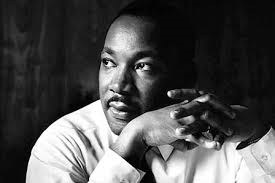 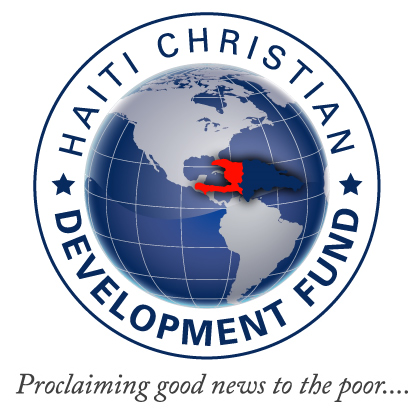 Types of Community Organizing
Social Work: Delivering social services to the community
Political Activist: 
Empowering the neglected
Neighborhood Maintenance/Community Development: 
Improving economic potential
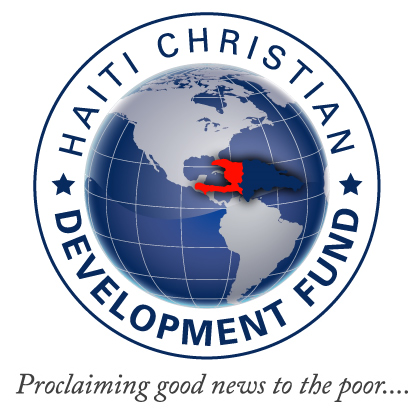 Si Kahn’s Principles of Community Organizing
Common Self-Interest (as participant or inactive opponent)
Advocate a positive and oppose a negative
Aim for simplicity
Resist casting people into stereotypes
Demonstrations is the best vehicle
Publicize  the cost to all participants
‘Laughter is therapeutic’
Don’t be a know it all
Power corrupts even if you were a victim before assuming power
Whom you know counts
A community leader and a community organizer is not the same
Never compromise with injustice
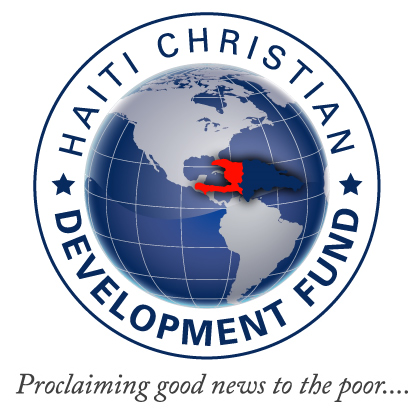 Obama as Community Organizer in Chief
“I can bring this country together. I have a track record, starting from the days I moved to Chicago as a community organizer.” Barack Obama
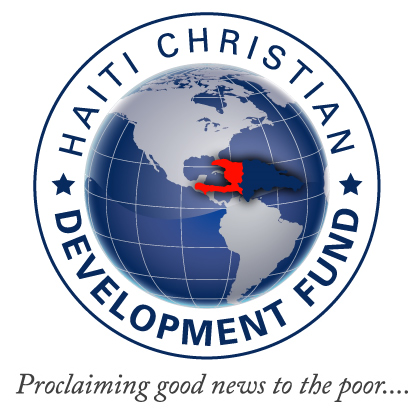 Obama as Community Organizer in Chief
“I guess a small-town mayor is sort of like a community organizer except that you have actual responsibilities.” Sarah Palin
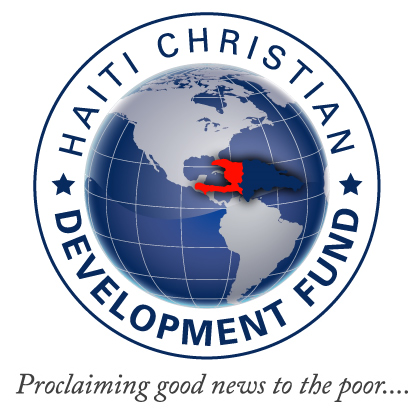 Classical Community Organizing
Holistic Christian Community Organizing
The Definition of Holistic Christian Community Development
The dedication of men and women of a local community who are driven with a passion for ‘jubilee’ justice to commit themselves to mobilizing the human resources of that community to improve the lives of the residents of that community spiritually, socially and economically through the Church (JLT).
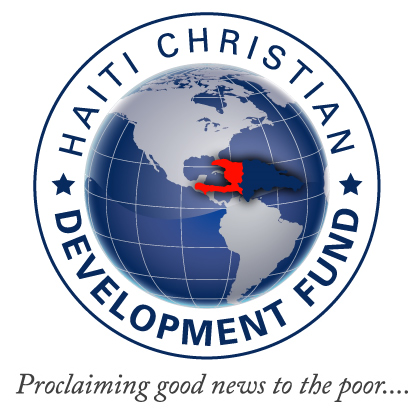 Holistic Christian Community Organizing
John Perkins Principles of Holistic Christian Community Development
Principles of holistic Christian Community Organizing: 
The Three R’s
Reconciliation	--Human dignity
Relocation	--Felt need (community organizing)
Redistribution	--Empowering the oppressed
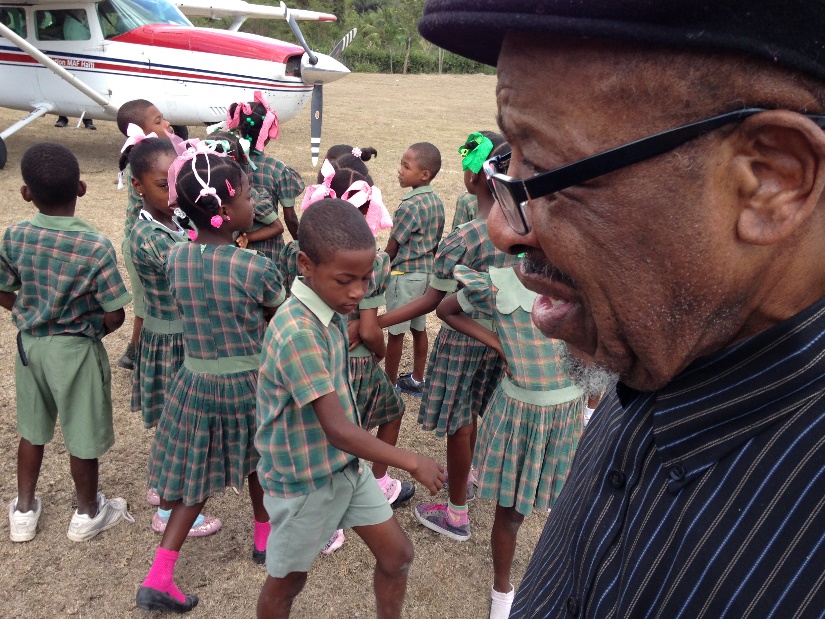 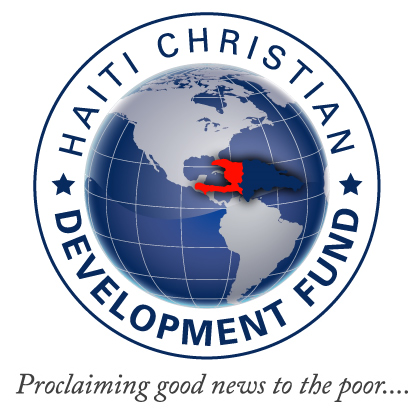 Holistic Christian Community Organizing
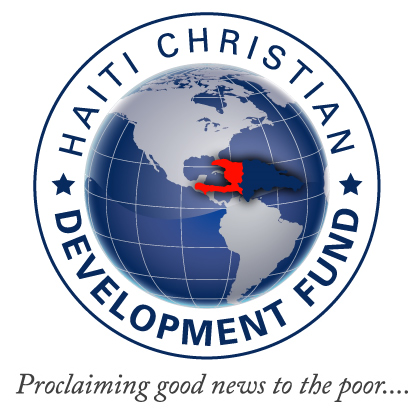 Holistic Christian Community Organizing
A call to Service
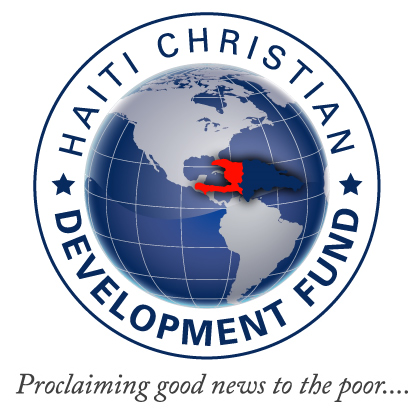 Holistic Christian Community Organizing
The Three R’s of Holistic 
Christian Community Organizing
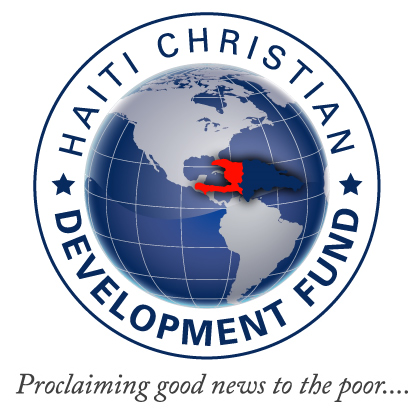 Reconciliation
The Three R’s of Holistic 
Christian Community Organizing
Reconciliation ... the indispensable message for an authentic Christian ministry 
A servant has no personal ideology of his own. He is the ambassador of his Master.
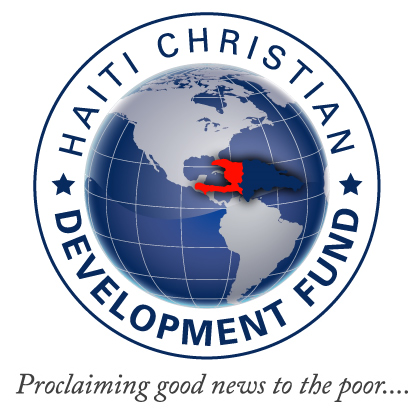 The Three R’s of Holistic 
Christian Community Organizing
Relocation
Relocation ... the best method to achieve an authentic Christian ministry 
A servant has no country of his own (earthly citizenship). He goes wherever his Master sends him.
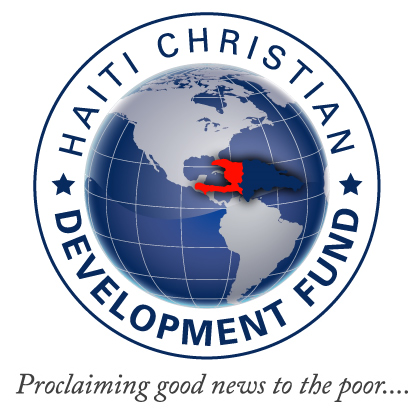 Redistribution
The Three R’s of Holistic 
Christian Community Organizing
Redistribution ... The tangible demonstration of an authentic Christian ministry 
A servant has no possessions of his own. He is the manager of the property of his Master.
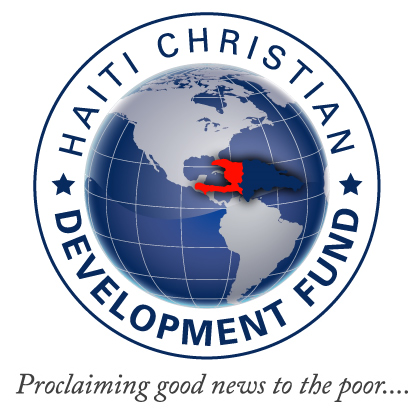 Holistic Christian Community Organizing
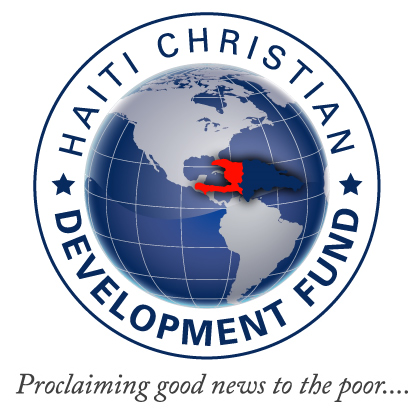 www.hcdf.org